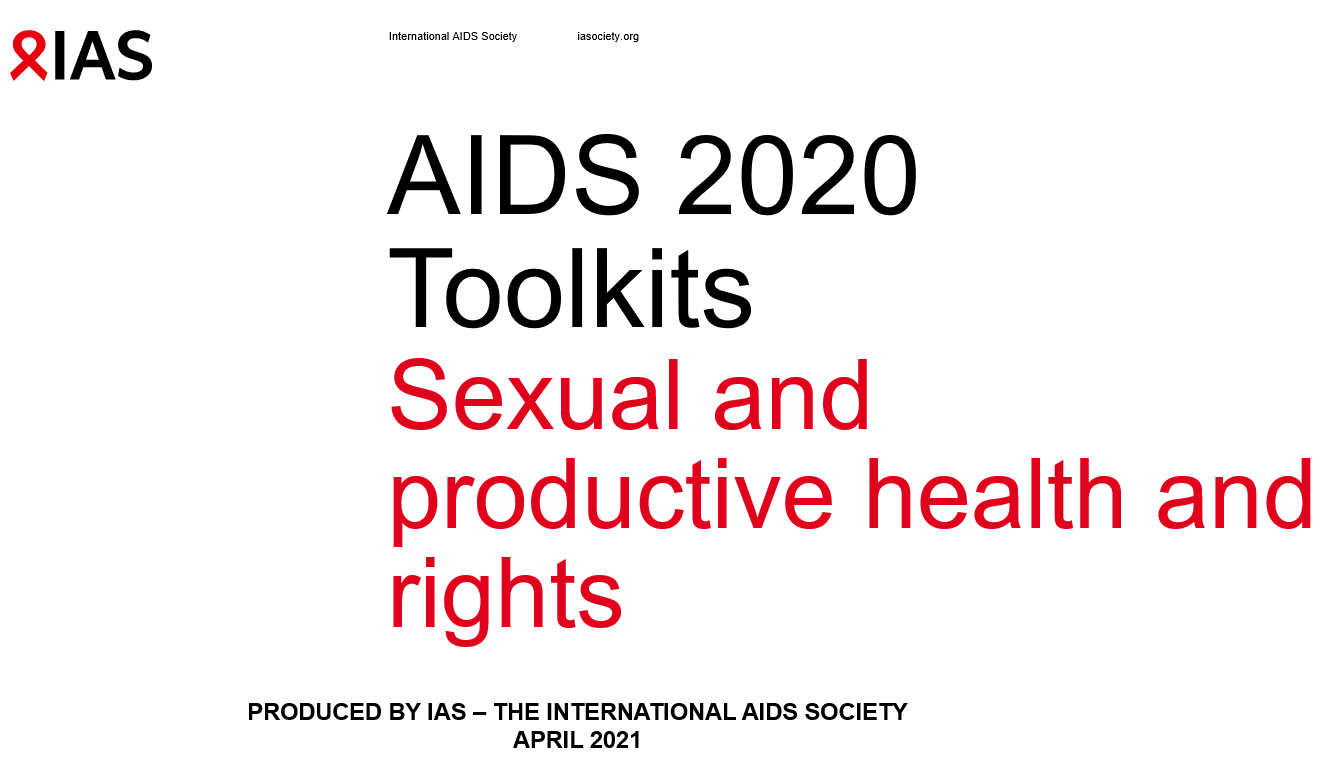 Contents
Introduction…………………………………………………………………………………………………..3
One year after ECHO….……………………………………………………………………………………5
Sexual behaviours and exposure to HIV in transgender men in Argentina..………………………….6
Sista2Sista Program in Zimbabwe..……………………………………………………………………….7
Reproductive intentions among gay and bisexual men initiating PrEP, USA…………………………8
The legal environment for adolescent SRHR in East and Southern Africa……………………………9
Introduction
People living with and vulnerable to HIV require access to, and the right to, comprehensive, integrated and stigma-free sexual and reproductive health and rights services (SRHR), including for sexually transmitted infections (STIs).
Comprehensive SRHR services should include enhanced health coverage that builds upon existing progress made in both strengthening the evidence base and implementing bi-directional SRHR and HIV linkages, to ensure enabling policy environments, better aligned health systems and integrated service delivery. A Call to Action outlines 10 key actions to support this.
HIV and STIs are syndemic, meaning that they each increase the likelihood of infection of the other. It is therefore important that HIV and SRHR services are well integrated and that HIV prevention services are offered at STI clinics for HIV negative people.

https://www.who.int/reproductivehealth/universal-health-coverage-srhr-hiv-interventions/en/
Overview
Transgender men in Argentina
Sista2Sista
Sexual and reproductive health and rights (SRHR)
One year after ECHO
PrEP gay and bisexual men
Legal environment ASRHR
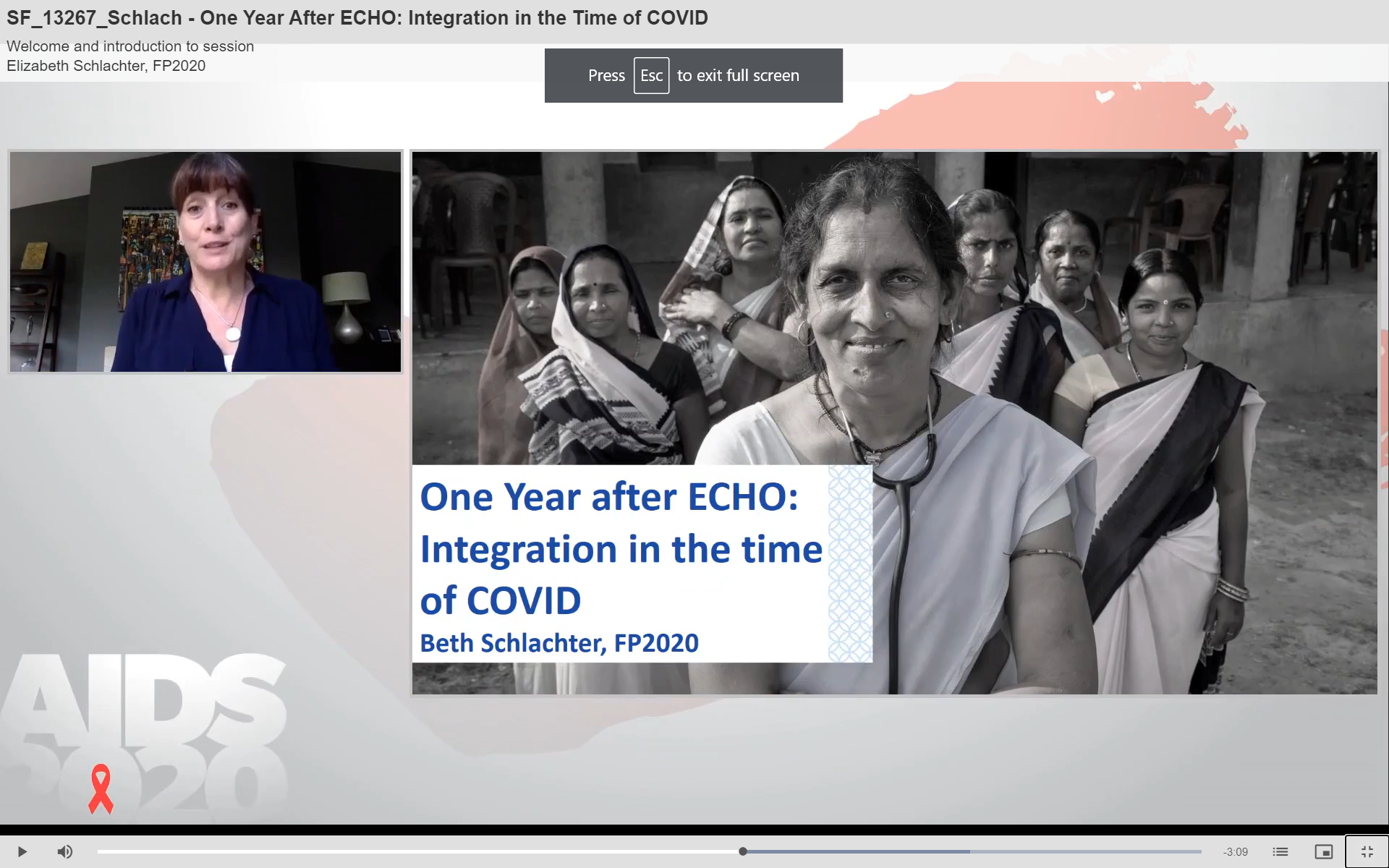 SRHRSOne year after ECHORHR
Results for Evidence for Contraceptive Options and HIV Outcomes clinical trial: 
No substantial difference in HIV risk among women using the three methods studied (DMPA-IM, Jadelle implant, copper IUD).
All contraceptive methods tested were safe, effective, and acceptable in preventing pregnancy. 
HIV infection rates among the study population were alarmingly high: approximately 4%. 

This suggests an urgent need for investment in woman-centred programmes that offer a full range of contraceptive choices and HIV prevention strategies at the same site and time and with the same provider, and through an approach that is centred on women’s informed choice. 
Expanding contraceptive access with integrated HIV prevention will help reach women – especially young women and adolescent girls – who are vulnerable. 
Learn more – and join the call to action – at SHRintegration.org.
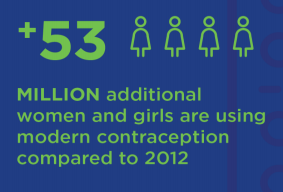 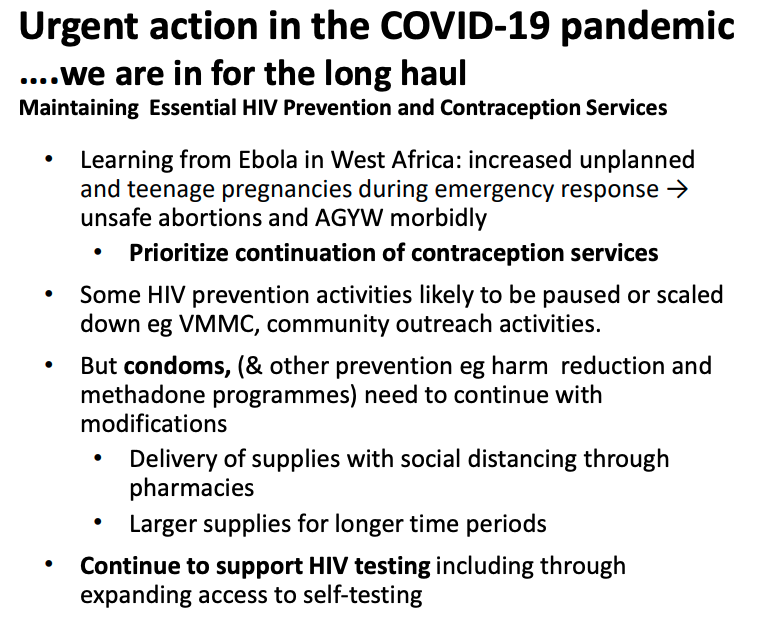 Family Planning 2020, AVAC
[Speaker Notes: The Evidence for Contraceptive Options (ECHO)

Many girls and women are simultaneously at risk for unintended pregnancy, HIV and STIs. Comprehensive sexual and reproductive healthcare that includes family planning and HIV services is essential to provide women with the protection they want and need. Evidence shows that integrated FP, HIV and STI (including cervical cancer) services can improve uptake across the board and reduce stigma. The Evidence for Contraceptive Options and HIV Outcomes (ECHO) trial reflects the clear silos between FP and HIV/STI services, which result in funding and programmatic gaps directly affecting women and girls. The COVID-19 pandemic has only highlighted the urgency of enhanced integration.

HIV & FP integration: Why it matters
Women of reproductive age are disproportionately affected by the HIV/AIDS epidemic. Many women are simultaneously at risk for both unintended pregnancy and HIV infection. Comprehensive reproductive healthcare that includes family planning and HIV services is essential to provide women and their families with the protection they need.

HIV & FP integration: post-ECHO – Results for Evidence for Contraceptive Options and HIV Outcomes clinical trial:
No substantial difference in HIV risk among women using the three methods studied (DMPA-IM, Jadelle implant, copper IUD).
All contraceptive methods tested were safe, effective and acceptable in preventing pregnancy.
HIV infection rates among the study population were alarmingly high: approximately 4%.

This suggests an urgent need for investment in woman-centred programmes that offer a full range of contraceptive choices and HIV prevention strategies at the same site and time and with the same provider, and through an approach that is centred on women’s informed choice. 
Expanding contraceptive access with integrated HIV prevention will help reach women – especially young women and adolescent girls – who are vulnerable. 
More information can be found at SHRintegration.org.]
SRHRSexual behaviours and exposure to HIV in transgender men in Argentina
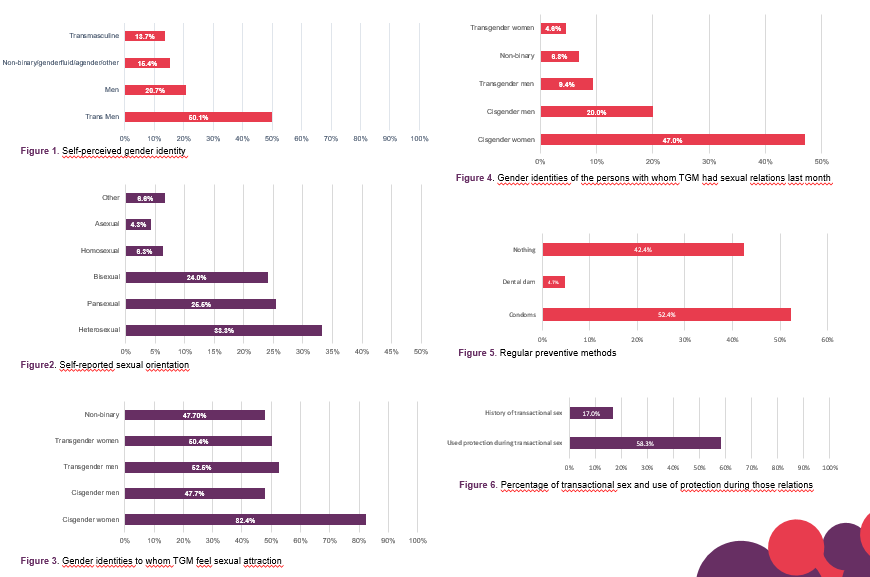 Online national survey in Argentina to identify sexual risk and preventive behaviours for HIV and other STIs in transgender men – an understudied population
N=415 (50.1% self-identified as trans men, 20.7% as men, 15.4% as non-binary/genderfluid/agender/other and 13.7% as transmasculine).
RESULTS
Sexual orientation: 33.3% identified as heterosexual, 25.5% pansexual, 24% bisexual and 6.3% homosexual
In the previous month, 47% had had sex with cisgender women, 20% with cisgender men, 9.4% with transgender men, 6.8% with non-binary and 4.6% with transgender women.  
52.4% reported using condoms, 4.7% dental dam and 42.4% nothing as regular preventive methods. 
In their most recent sexual relation, 63.8% had not used protection, being the main reason, having been tested for HIV with their partner (42.3%).
Conclusion: A high proportion of transgender men engage in unprotected sex, increasing vulnerability to HIV and other STIs and requiring specific strategies to improve prevention.
Virginia Zalazar, PED1095
[Speaker Notes: Sexual behaviours and exposure to HIV and other STIs in transgender men in Argentina

BACKGROUND
Historically, transgender studies have focused on transgender women. In contrast, transgender masculinities have remained understudied, although limited research suggests they also are at risk of acquiring HIV. Thus, there is a need to identify sexual risk and preventive behaviours for HIV and other STIs in transgender masculinities.
METHODS
Data was collected from an online national survey, designed based on the results of a transgender masculinities focus group. The final draft was reviewed and approved by transgender masculinities activists. The survey was conducted from May to September 2019 through social media. It included questions regarding socio-demographics, gender identity and sexuality (e.g., attraction, behaviours).
RESULTS
From a total of 415 transgender masculinities, 50.1% self-identified as trans men, 20.7% as men, 15.4% as non-binary/genderfluid/agender/other and 13.7% as transmasculine. The median age was 23 (IQR: 19-27), 7.5% were foreign born and 74.2% completed secondary education. Regarding sexual orientation, 33.3% identified as heterosexual, 25.5% pansexual, 24% bisexual and 6.3% homosexual. In terms of sexual attraction, 47.7% was attracted to cisgender men, 82.4% to cisgender women, 52.5% to transgender men, 50.4% to transgender women and 47.7% to non-binary. In the previous month, 47% had had sex with cisgender women, 20% with cisgender men, 9.4% with transgender men, 6.8% with non-binary and 4.6% with transgender women. Additionally, 38.3% of transgender masculinities had used alcohol or drugs with their partners before or during sex. Only 52.4% reported using condoms, 4.7% dental dam and 42.4% nothing as regular preventive methods. Also, 17% had a history of transactional sex and only 58.3% used protection during these sexual relations. In their most recent sexual relation, 63.8% had not used protection, being the main reason, having been tested for HIV with their partner (42.3%).
CONCLUSIONS
Transgender masculinities reported a broad variability in sexual behaviours, including relationships with a high HIV-prevalence population. A high proportion of transgender masculinities engage in unprotected sex, suggesting increased levels of exposure to HIV and other STIs, usually neglected by prevention programmes and public policies. This initial evidence contributes to raising awareness and visibility on the exposure of transgender masculinities to HIV and STIs and on the need to design specific strategies targeting this population.]
SRHRSSista2Sista Program in Zimbabwe
Intervention to improve HIV and other SRHR outcomes in vulnerable adolescents and young women – structured peer group behavioural intervention
Reviewed data from 91,612 women and girls in the programme between 2013-2019:
64% graduated, completed 30/40 exercises
OUTCOMES
Graduates were more likely to take an HIV test (OR 2.78), less likely to get married (OR 0.63) and less likely to drop out of school (OR 0.60).
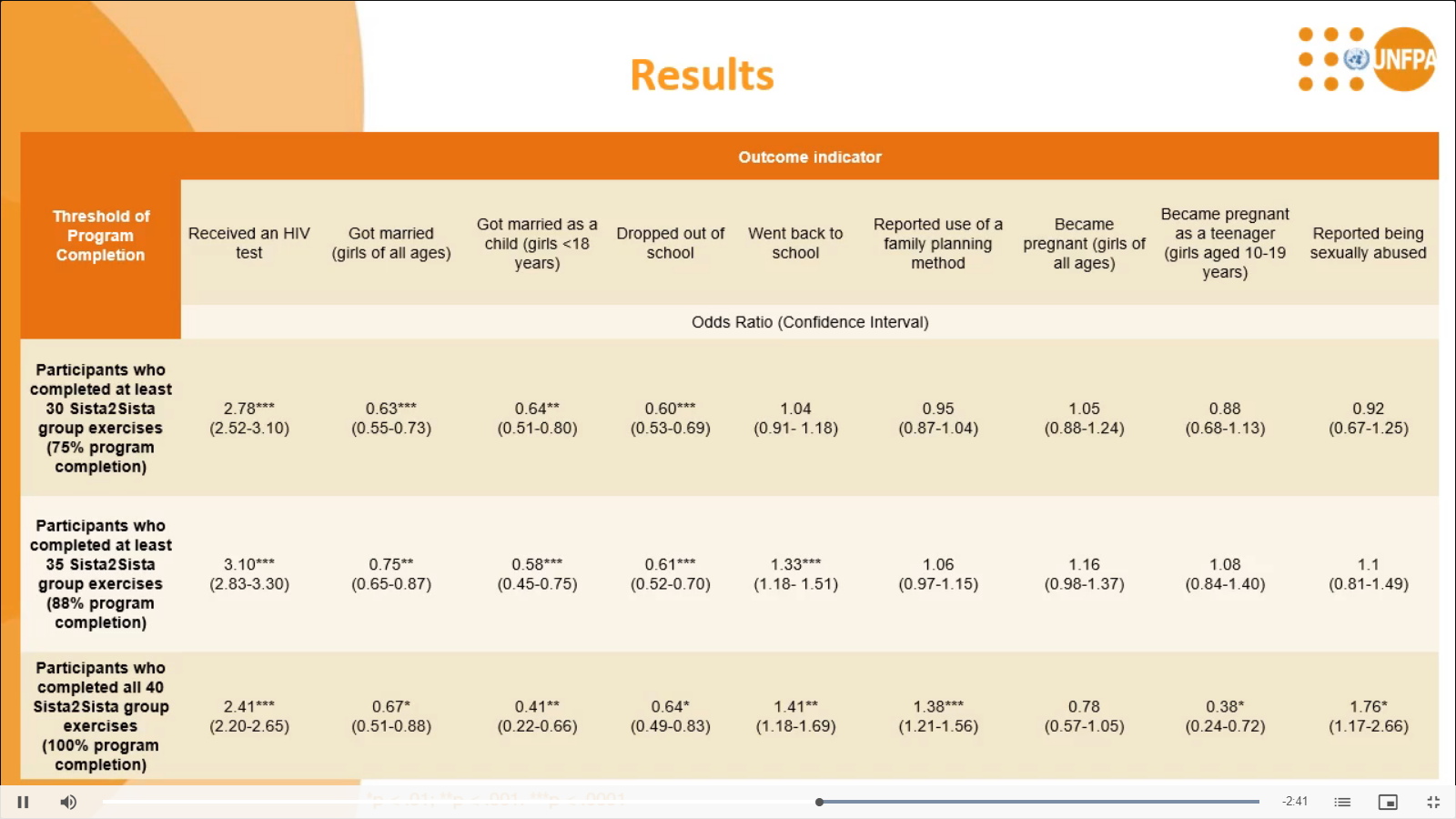 CONCLUSION
Sista2Sista graduates had better HIV and other SRHR outcomes. Need strategies to retain participants in the programme.
Dagmar Hanisch, OADLB0104
[Speaker Notes: Effectiveness of the Sista2Sista Program on improving HIV and other sexual and reproductive health outcomes among vulnerable adolescent girls and young women in Zimbabwe

In Zimbabwe, adolescent girls and young women experience high rates of HIV infection, gender-based violence and other sexual and reproductive health challenges. They also face barriers to accessing health information, services and support. Adolescent girls and young women aged 15-24 years have an HIV incidence nearly four times that of their male peers (0.53% vs. 0.14%).
Only 58.2% of HIV-positive adolescent girls and young women have accessed HIV testing services and are aware of their status. 
Just 12.1% of adolescent girls aged 15-19 years use a modern method of family planning. By age 19 years, nearly half of the girls (48.3%) have begun childbearing.
9.5% of adolescent girls aged 15-19 years and 13.7% of young women and 20-24 years have experienced sexual violence at some point in their life. Yet fewer than 1/10 report it to a formal source. 
Although child marriage is declining, about a third of adolescent girls and young women are still married before their 18th birthday.

In 2013, the Ministry of Health and Child Care partnered with the United Nations Population Fund to design and implement the Sista2Sista Program. Sista2Sista is a structured peer group behavioral intervention aimed at improving health outcomes among vulnerable in- and out-of-school adolescent girls and young women.

Clubs are organized by age, grouping girls aged 10-14 years, 15-19 years and 20-24 years. The clubs are led by female mentors. A total of 130 mentors run the Sista2Sista peer groups in 23 districts throughout Zimbabwe. Recently, with funding from the Global Fund, an additional 30 districts are implementing the programme, which is close to reaching national coverage.

Sista2Sista peer groups meet weekly over the course of one year, following a 40-exercise curriculum that is guided by a mentor’s manual. Girls who complete at least (75%) exercises are considered graduates of the programme. 

The different exercises focus on topics such as: self awareness; communication; gender and power; family planning; sexually transmitted infections; HIV; stigma and discrimination; menstrual health; cancer awareness; sexual and gender based violence; traditional and cultural practices ; consent; financial awareness. The exercise involves different kinds of learning techniques, including group storytelling, debate, song, interactive role play, visual representations and other appropriate methods. 

Programme data was analyzed for 91,612 adolescent girls and young women aged 10-24 years who were enrolled in Sista2Sista in Zimbabwe from 2013 to 2019. Logistic regression was used to determine odds ratios (OR) with 95% confidence intervals (CI) and evaluate Sista2Sista Program exposure as a factor in the following variables, defined a priori: HIV testing, marriage, school attendance, family planning, pregnancy and reported sexual abuse. A total of 4,612 Sista2sista graduates were followed up one year later to assess the sustainability of effects. 

Compared with those with fewer than 30 exercises, graduates were more likely to take an HIV test (2.78 OR, 95% CI 2.52-3.10), less likely to get married (0.63 OR, 95% CI 0.55-0.73) and less likely to drop out of school (0.60 OR, 95% CI 0.53-0.69). At higher thresholds of programme completion, additional positive outcomes were observed. Participants who completed all 40 exercises were more likely to go back to school (1.41 OR, 95% CI 1.18-1.69), report the use a family planning method (1.38 OR, 95% CI 1.21-1.56), and come forward to report sexual abuse (1.76 OR, 95% CI 1.17-2.66). They were also less likely to become pregnant as adolescents (0.41 OR, 95% CI 0.24-0.72). Participants who benefited from individual counselling sessions were more likely to graduate from the programme.

The Sista2Sista Program had a positive effect on a range of HIV and other sexual and reproductive health outcomes among vulnerable adolescent girls and young women in Zimbabwe. Strategies to retain participants in the programme for longer should be explored. These might include layering structural elements into the programme (e.g., school support), as well as intensifying individual counselling. 

UNFPA and its partners followed up with 4,612 Sista2Sista graduates (mean age: 15.4 years) from December 2018 to March 2020. The majority (73.7%) of Sista2Sista graduates were students; 6.9% were a paid employee, vendor, running their own business or self-employed in a family business. Those who were formally employed were far more likely to use a family planning method (27.9%) than those who were not (8.7%).

The Sista2Sista Program is an effective behavioral intervention for improving HIV and other sexual and reproductive health outcomes in Zimbabwe. HIV testing update, marriage, school attendance, family planning, pregnancy and reporting sexual abuse were all positively affected by programme exposure. Better health outcomes were observed at higher thresholds of program completion. Augmenting the group exercises with individual sessions improved the livelihood of program completion. Outcomes related to school attendance and use of a family planning method were sustainable up to one year post-intervention. 

The Sista2Sista Program had a positive effect on a range of HIV and other sexual and reproductive health outcomes among vulnerable adolescent girls and young women in Zimbabwe. Strategies to retain participants in the programme for longer should be explored. These might include layering structural elements into the programme (e.g., school support), as well as intensifying individual counselling.]
SRHRReproductive intentions among gay and bisexual men initiating PrEP, USA
Gay and bisexual men initiating PrEP in the Sustainable Health Center Implementation PrEP Pilot (SHIPP) were interviewed on their reproductive intentions.
N=1,275 from five health centres in the US
RESULTS
47% indicated intentions to have a child in the future: 
Higher rates among Black/non-Hispanic and other/non-Hispanic men
Rates decreased with age.
Jamal T. Jones, PED1003
[Speaker Notes: Reproductive intentions among gay and bisexual men initiating PrEP in the Sustainable Health Center Implementation PrEP Pilot Study, United States, 2014-2016

BACKGROUND
The use of HIV pre-exposure prophylaxis (PrEP) by a partner without HIV can reduce the risk of sexual HIV transmission. PrEP use does not adversely affect male fertility or pregnancy outcomes, and a man's reproductive intentions might influence PrEP use during condomless sex while attempting conception with a partner who has HIV. Studies have assessed PrEP use and reproductive intentions among HIV-negative women. Few studies have examined the reproductive intentions of HIV-negative gay and bisexual men. We assessed reproductive intentions and associated correlates among gay and bisexual men enrolled in the Sustainable Health Center Implementation PrEP Pilot (SHIPP) study.

METHODS
We analysed baseline data from men who self-identified as gay or bisexual (n=1,275) who participated in the SHIPP study. SHIPP was a prospective cohort study of PrEP implementation in five community health centres in Chicago, Jackson, Philadelphia and Washington DC conducted from 2014 to 2016. Participants completed audio computer-assisted self-interviews that queried intentions to have a child in the future, sexual orientation, whether they previously fathered a child, marital status, HIV status of their sexual partner(s) and condom use. We estimated the association between gay and bisexual men’s reproductive intentions and their characteristics using Poisson regression models and calculated unadjusted and adjusted prevalence ratios (aPR) with 95% confidence intervals (CI).
RESULTS
Approximately 46.6% (n=594) of gay and bisexual men indicated their intentions to have a child in the future. Black/non-Hispanic (aPR=1.40; 95% CI 1.10, 1.78) and other/non-Hispanic gay and bisexual men of colour (aPR=1.40; 95% CI 1.01, 1.93) were more likely to report intentions to have a child in the future. Respondents were less likely to report intentions to have a child in the future as age increased (30-39 years, aPR=0.80, 95% CI 0.64, 0.99; 40-49 years, aPR=0.49, 95% CI 0.33, 0.72; 50+ years, aPR=0.07, 95% CI 0.02, 0.21).
CONCLUSIONS
Nearly half of respondents reported intentions to have a child in the future. Gay and bisexual men of colour were more likely to report intentions to have a child in the future. Healthcare providers offering PrEP to gay and bisexual men of colour at increased risk for HIV acquisition should assess their reproductive intentions and incorporate family planning counselling into their healthcare when indicated.]
SRHRThe legal environment for adolescent sexual and reproductive health and rights in East and Southern Africa
Key findings from a review of laws and policies in East and Southern Africa (ESA): 
AGE OF SEXUAL CONSET: About half of countries do not have the age of consent to sexual activity in a clear provision, and the age of consent is lower for girls than boys.
AGE OF CONSET TO MARRY: The combination of customary and statutory laws in many of the ESA countries also complicates the age of consent to marriage. The challenge with the customary law age of consent to marriage is that the age is in most instances not clear and is in the majority of the instances lower than 18 years of age. 
AGE OF CONSET TO MEDICAL TREATMENT: Ages of consent to access HIV services are in the majority of the countries not provided for in laws; in some countries, however, the ages are provided for in policies. Age ranges from 12 to 18 years for consent to HIV testing and counselling. 

Conclusion
Minimum age of consent to marriage should be 18 years without exceptions.
Age of consent to sex should protect adolescents.
Renata Tallarico, OAF0106
[Speaker Notes: Harmonization of the legal environment on adolescent sexual and reproductive health and rights in East and Southern Africa

BACKGROUND
The aim of the study commissioned by UNFPA and conducted by the University of Pretoria was to assess the progress in laws, policies and other related sources that directly or indirectly either impede or enable adolescent sexual and reproductive health and rights (ASRHR). The study measures the legal provisions of the East and Southern Africa countries (ESA) against international, continental and regional treaties and commitments.
METHODS
The legal review was conducted through a detailed perusal of various laws and policies in 23 ESA countries, as well as through the study of other sources that set out the legal environment for ASRHR in the relevant countries. The legislative and policy provisions that impact on ASRHR are varied and the desktop review identified 10 themes of relevant laws and policies to guide the assessment.
RESULTS
The study captured a number of relevant findings negatively impacting on ASRHR. To mention a few:
All ESA countries do not have clear provisions that set the minimum age of consent to sexual activity in legislation.
All 23 countries have set ages of consent to marriage. However, there is disharmony between the legislative provisions and international standards and between statutory and customary law provisions.
The ages of consent to access HIV services are in the majority of the countries not provided for in laws; in some countries, however, the ages are provided for in policies.
Sexual diversity is not recognized in the majority of the ESA countries and this is evident from legislative provisions that still criminalize sexual activity between men (variously referred to as acts against the order of nature, or unnatural acts).
Although the majority of the ESA countries have provisions in their diverse policies indicating that CSE is key and should be implemented, only a handful appear to have CSE curricula in schools aligned to the international standards.
CONCLUSIONS
A particular challenge in the region is the coexistence of customary law, religious law and civil law. The harmonization of provisions directly influencing ASRHR must ensure that contradictions between laws and policies are removed and that the amended law is infused with the rights-based approach evident in the many of the policies.]